ادارة التغيير
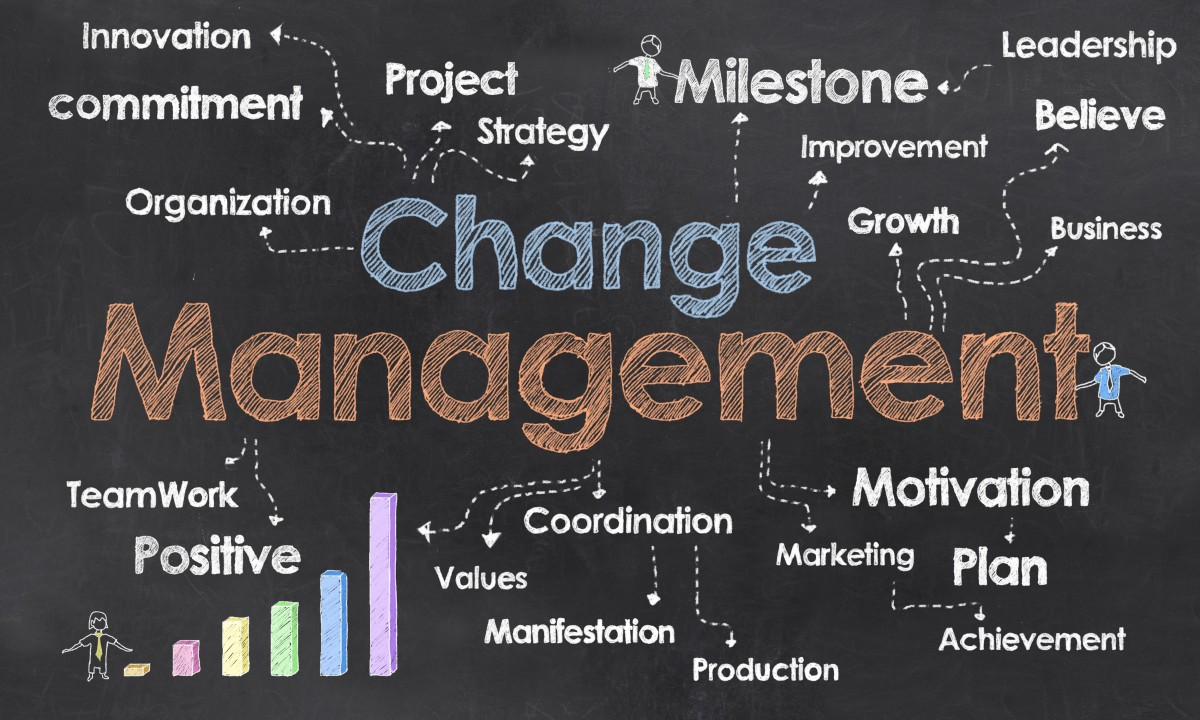 مفهوم التغيير
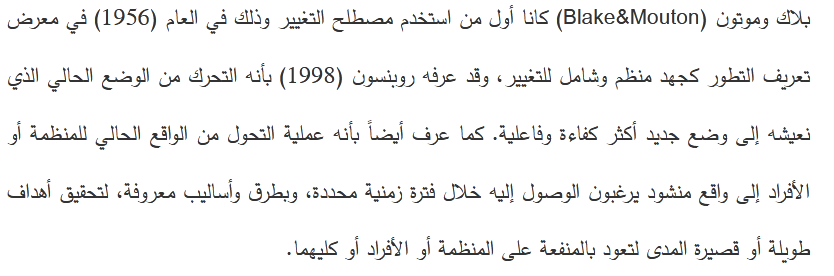 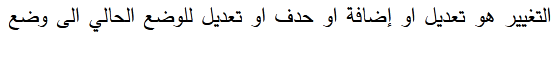 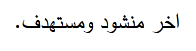 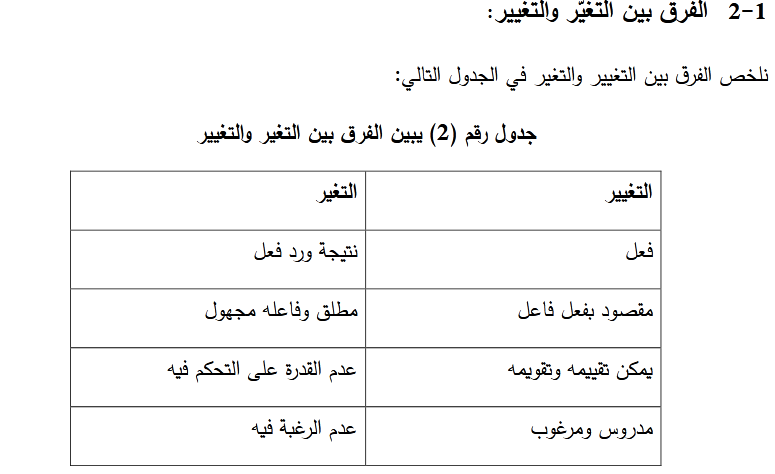 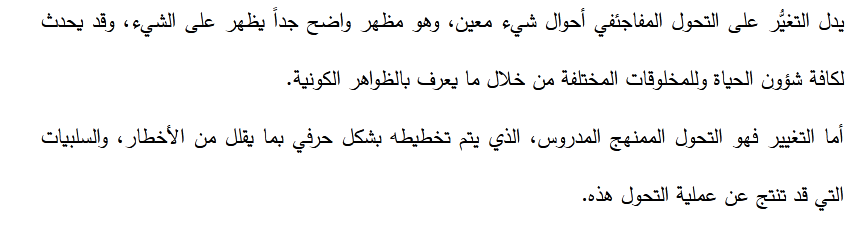 التغيير وبعض المفاهيم المرتبطة به
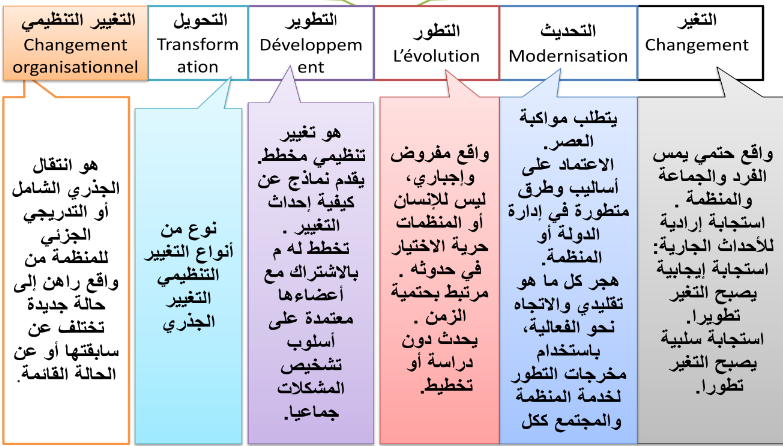 عناصر التغيير
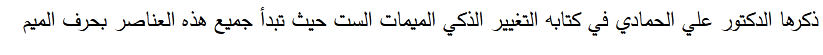 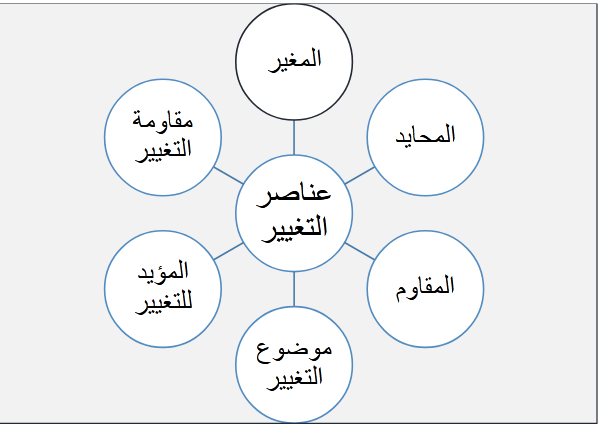 شروط احداث التغيير
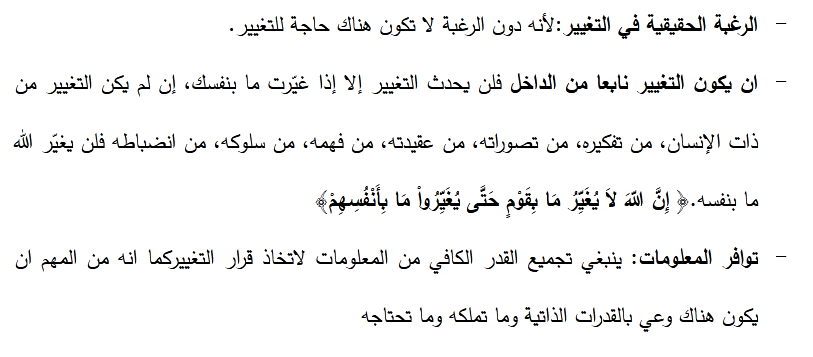 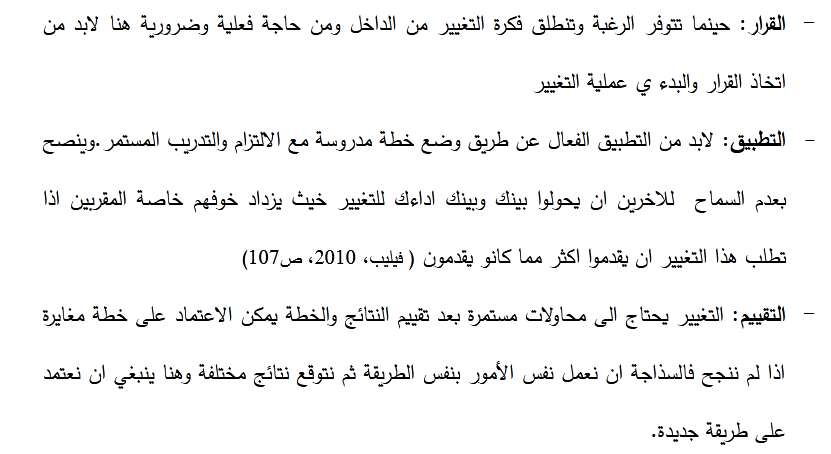 مفهوم ادارة التغيير
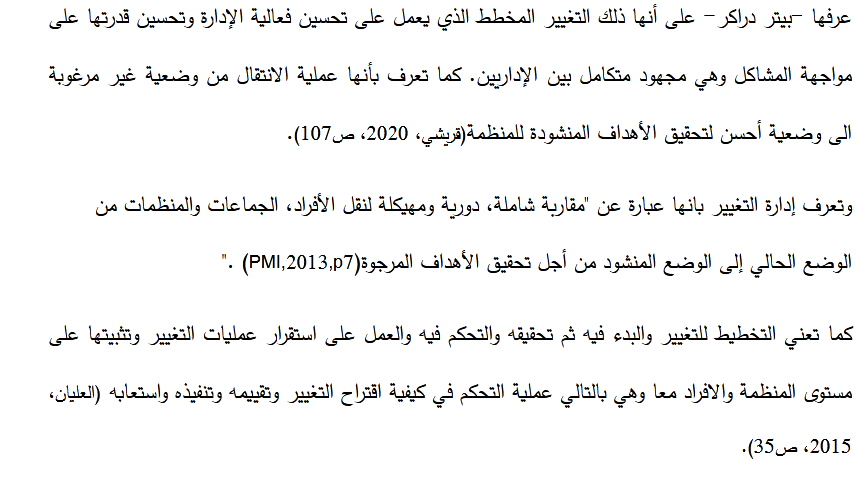 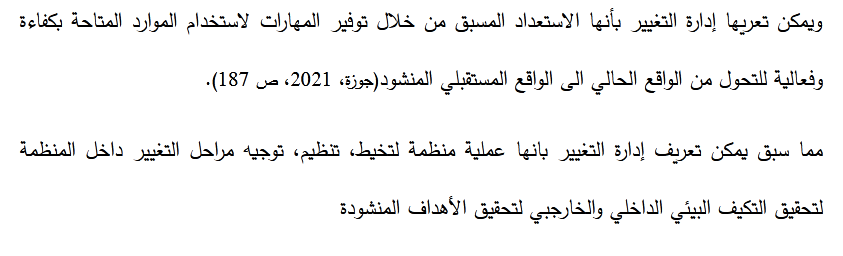 خصائص ادارة التغيير
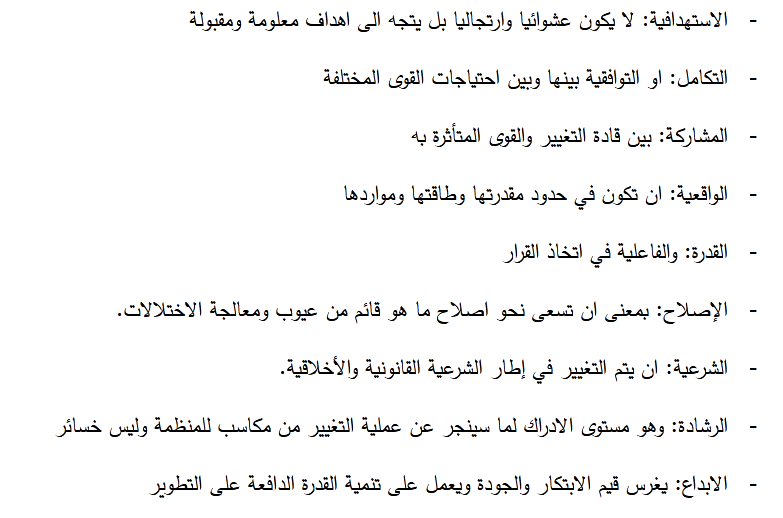 أهداف عملية ادارة التغيير
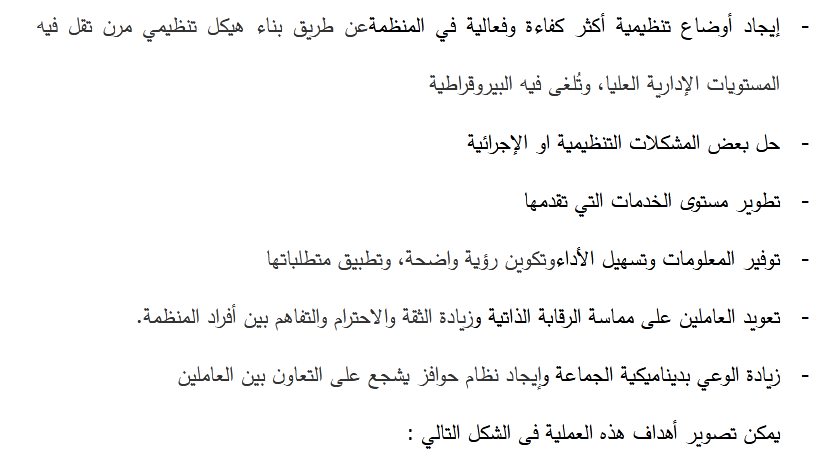 اسباب التغيير التنظيمي
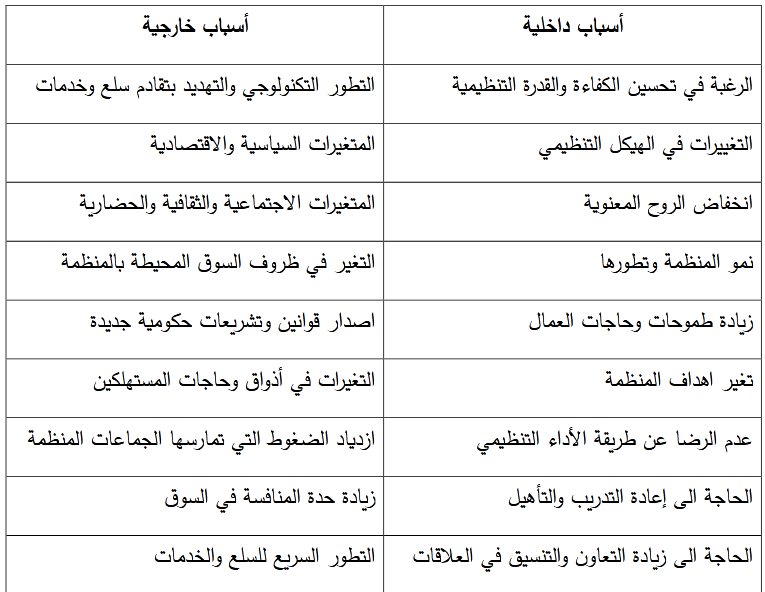 مجالات إدارة التغيير
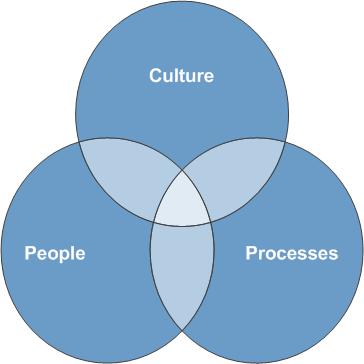 يمكن أن يشمل التغيير كل أساس من أسس المنظمة عبر إجراءات متنوعة تختلف باختلاف العنصر المراد تغييره 
الأعمال والأنشطة: يمكن تحقيق التغيير عبر العمل على مجالات متعددة مثل إحداث أعمال وأنشـطة جديـدة، أو دمج أنشطة مع أنشطة أخرى، أو إلغاء أعمال قائمة 
العنصر البشري :وتأخذ التغييرات في هذا المجال شكل زيادة في حجم القوى العاملة عن طريـق الاختيار والتعيين، أو تخفيض حجمها عن طريق التسريح والفصل، أو زيـادة مهاراتهـا مـن خـلال بـرامج التدريب والتنمية ....إلخ .
 الموارد المادية :كتغيير الآلات أو التجهيزات، رفع المستوى التكنولوجي المستخدم، تغيـير نـوع المـواد الأوليـة ...إلخ 
السياسات :يأخذ التغيير هنا شكل إلغاء سياسات قائمة، إدخال أخرى جديدة، تعـديل سياسـات معمول بها....إلخ 
طرق وإجراءات العمل :يأخذ التغيـير هنـا أيضـا شـكل تبسـيطها لتحقيـق السرعـة في الأداء، أو إدخال طرق جديدة ....إلخ .
الهيكل التنظيمي :يكون التغيير هنا على شكل إعادة تقسيم الوحـدات الإداريـة، إحـداث إدارات جديدة، أو دمج إدارات مع إدارات أخرى....إلخ
مراحل ادارة التغيير
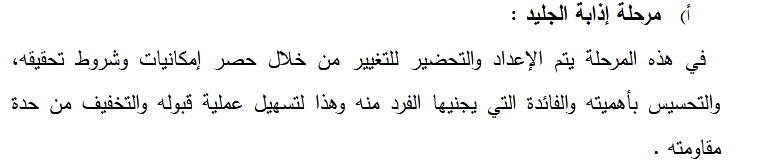 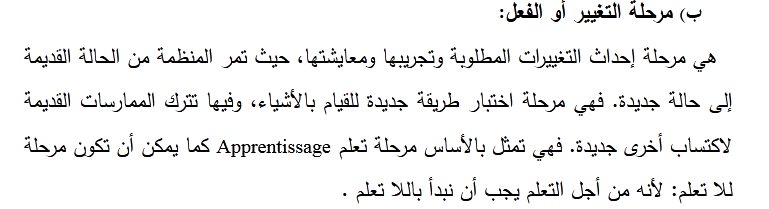 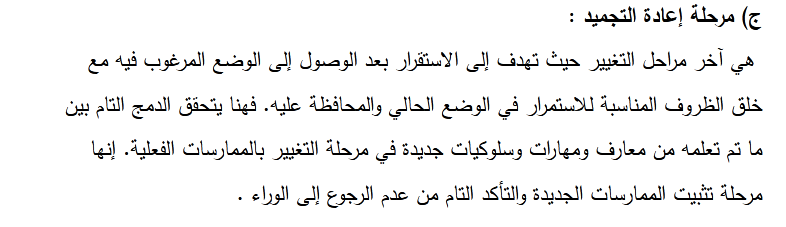 دراسة حالة
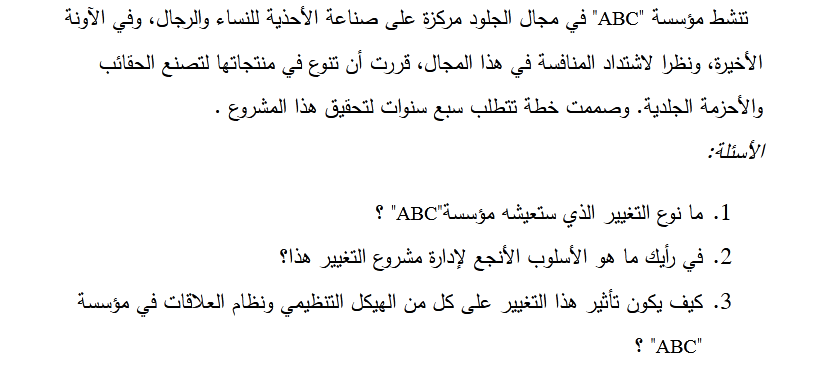